Figure 1. Patient disposition. Full analysis set: patients who received treatment with the study drug at least once and ...
Jpn J Clin Oncol, Volume 44, Issue 12, December 2014, Pages 1216–1226, https://doi.org/10.1093/jjco/hyu149
The content of this slide may be subject to copyright: please see the slide notes for details.
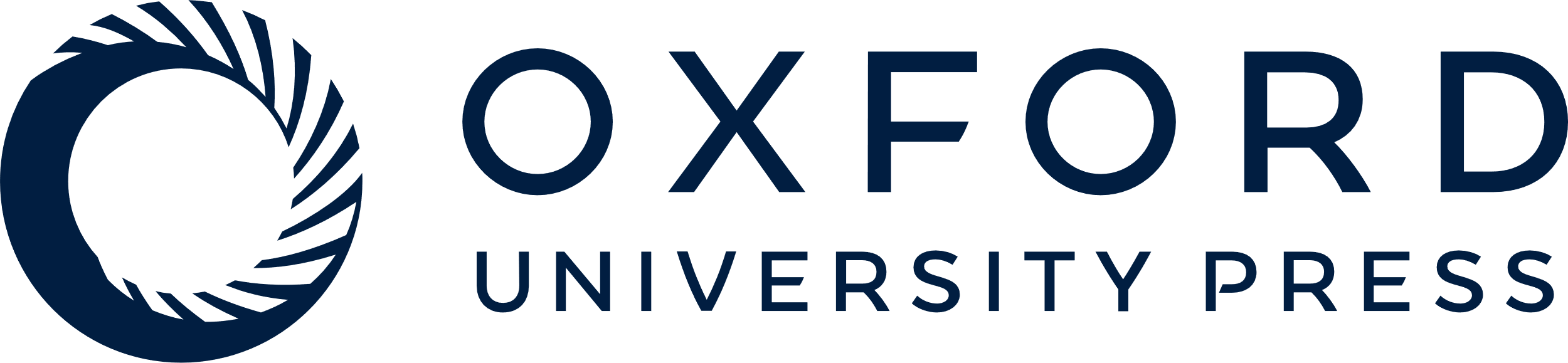 [Speaker Notes: Figure 1. Patient disposition. Full analysis set: patients who received treatment with the study drug at least once and had any post-treatment PSA assessment (used for primary analysis). Evaluable set: consisted of patients with data on tumor assessments or PSA measurements at baseline and post-baseline at least once, and who had received a minimum of three cycles of study drug (≥21 daily doses in the 28-day cycle). Safety analysis set: patients who received treatment with the study drug at least once were included in the safety analysis set.


Unless provided in the caption above, the following copyright applies to the content of this slide: © The Author 2014. Published by Oxford University Press.This is an Open Access article distributed under the terms of the Creative Commons Attribution Non-Commercial License (http://creativecommons.org/licenses/by-nc/4.0/), which permits non-commercial re-use, distribution, and reproduction in any medium, provided the original work is properly cited. For commercial re-use, please contact journals.permissions@oup.com]